Природа і психологія жінки по К. Хорні
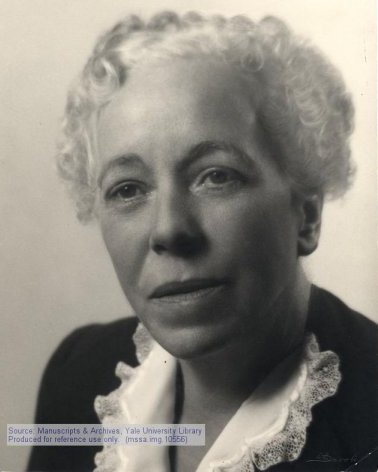 Хорні намагалася показати, що жінка має харатерну для неї біологічну конституцію, паттерни поведінки, які мають бути усвідломлені, виходячи саме із жіночої точки зору, а не як результат відмінності жінок від чоловіків чи жіночої неповноцінності. Хорні зазначала, що психоаналіз був створений в умовах культури з чоловічім домінуванням, і він розглядає жінок просто як неповноцінних чоловіків.
Первинні погляди Хорні стосувалися того, що чоловіки заздрять вагітності, можливості жінки народити дитину, і у них виникає безсвідоме бажання принизити жінку. Заздрість до матки у чоловіків є сильнішою, ніж заздрість жінок до пенісу.
Карен Хорні виділяє три важливих моменти:
Чоловік почитає жінку передусім як мати і при цьому заздріть їй в тому, що не здатен народити дитину. Він компенсує це в створенні релігії, мистецтва. Саме тому культура має відтінок маскулінності.
Чоловік відчуває страх перед жінкою, як сексуальним об`єктом. 
Чоловік боїться не задовольнити жінку, бути імпотентом. Для постійного свого задоволення він має тримати жінку в постійному послуху.
"Хорошо известно, что наша культура - это мужская культура и поэтому в целом неблагоприятна для раскрытия женской индивидуальности... Неважно, что женщину могут высоко ценить как мать или возлюбленную, тем не менее в духовном и общечеловеческом плане мужчина всегда будет оцениваться выше. Маленькая девочка развивается и растет, сопровождаемая именно таким впечатлением" (Horney, 1967, р. 82).
Комплекс маскулінності
«Єто целый комплекс чувств и фантазий, которые развиваются у женщины в ответ на ощущение дискриминации, это ее зависть к мужчине, ее желание стать мужчиной, желание отбросить женскую роль" (1967, р. 74).
"В желании быть мужчиной может выражаться проявление желания обладать всеми теми качествами или привилегиями, которые наша культура считает маскулинными – такими как сила, смелость, независимость, успех, половая свобода, право выбирать партнера".
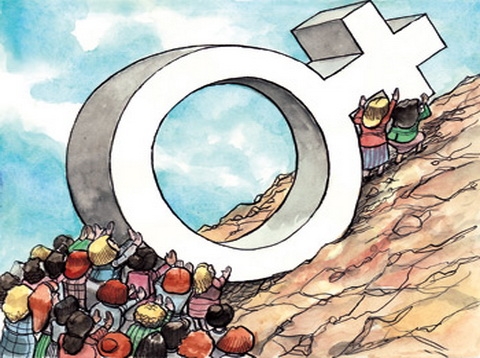